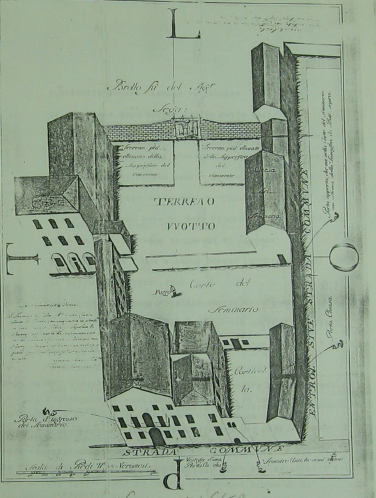 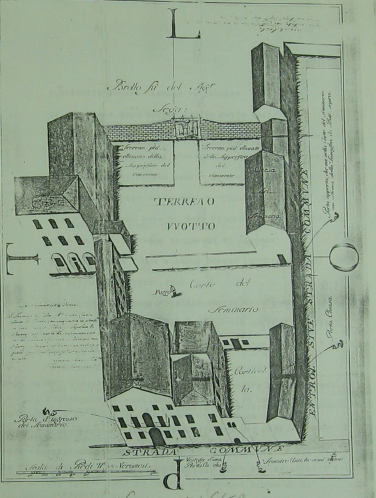 Verona, San Vitale prima sede dei Padri Somaschi